Предложения с обращением8 класс
Учитель: Пашкова О.А.
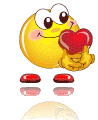 Цель урока:
расширить знания учащихся об обращении, его месте и роли в предложении, цели употребления в речи, о знаках препинания при обращении.
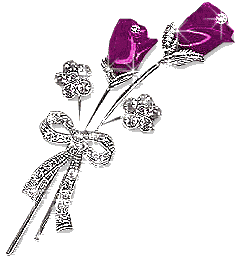 Задачи:
Обучающие: закрепить знания учащихся об обобщающих словах при однородных членах, их месте в предложении и знаках препинания при них;
Вспомнить все изученное ранее об обращении, расширить эти знания, познакомив учащихся с метом и ролью обращения в предложении, цели его употребления в речи, о знаках препинания при нем…
Найди обращение
1.		Смилуйся  государыня рыбка!
2.		Отпусти ты старче меня в море!
3.		Дурачина ты простофиля!
		Выпросил дурачина  корыто!
 4.	Здравствуй  князь ты мой прекрасный
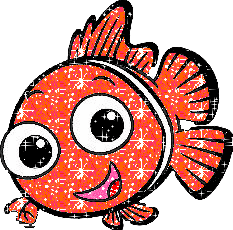 Проверяем:
1.		Смилуйся,  государыня рыбка!
2.		Отпусти ты, старче, меня в море!
3.		Дурачина ты, простофиля!
		Выпросил, дурачина,  корыто!
 4.	Здравствуй,  князь ты мой прекрасный
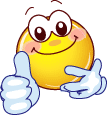 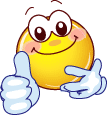 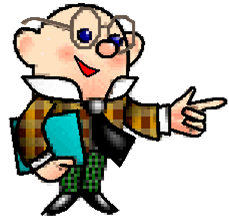 1. ЗАПОМНИТЕ: основная роль обращений в речи – ЗВАТЕЛЬНАЯ

2. Распространена также и оценочная роль обращений.  Оценка может быть положительной и отрицательной
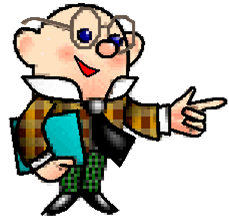 Как характеризует говорящего употребление им слова - обращения? 
старик – добрый, вежливый, умеет быть  благодарным, бескорыстным. 
Лебедь восхищается князем, готова прийти ему на помощь. Бескорыстна и вежлива.   
Рыбка – терпелива, вежлива
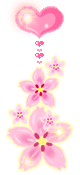 Франция
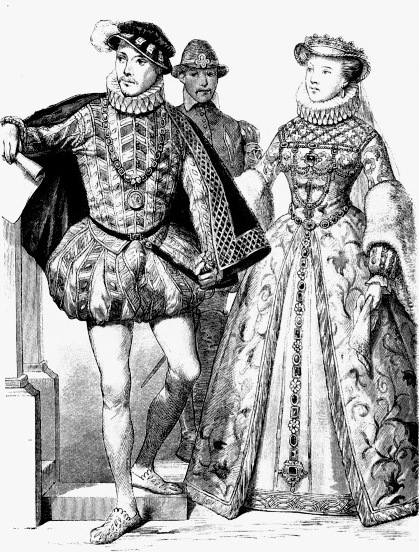 Испания и Италия
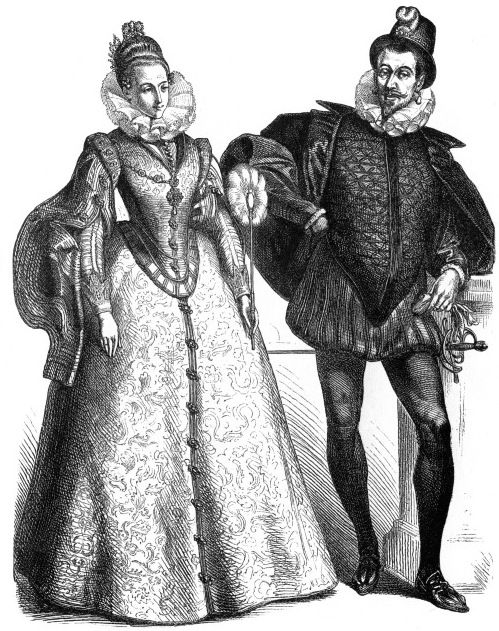 Россия
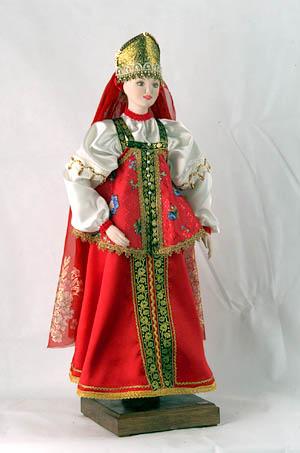 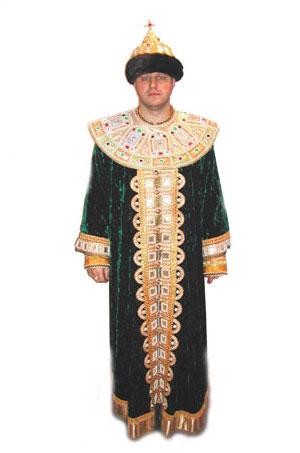 Обращения в России:
Государь, батюшка, сударь, сударыня, князь…


Товарищ, господа, дамы, мадам, сударь, сударыня, молодой человек, девушка, леди и джентльмены
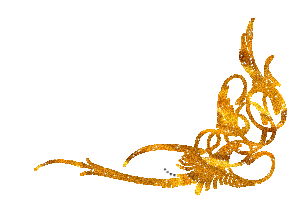 Написать письмо(или небольшую записку)
Маме, подруге, учителю, сестре, врагу, директору, бабушке…( на выбор)
Используйте корректные, вежливые слова.
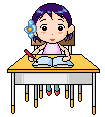 Домашнее задание:
стр. 117-118, № 185
Написать небольшое письмо, используя старинные обращения и обороты

Спасибо за урок
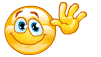